Historical Ocean Ensemble Reanalyses
With:
TAMU                       NOAA/CIRES                        UMD    

    Hank Seidel                     Gil Compo                      James Carton
   Chunxue Yang        Prashant Sardeshmukh           Gennady Chepurin
SODA – UMD:  
   
     With Dave Behringer/NOAA:  Implement LETKF
         Develop a coupled ensemble filter

     Improve Arctic – Fresh and Salt water fluxes – Sea Ice


  SODA – TAMU:
    
       Historical reanalysis: mid-1800s to present

       Develop OARCA – Ocean Atmosphere Reanalyses for Climate
       Applications
SODA Efforts
60S-60N Zonal Averaged SST
SODA 2.2.4 (black) 20CRv2 Ensemble Mean Forcing








HadISST (blue)

ERSST (dashed)
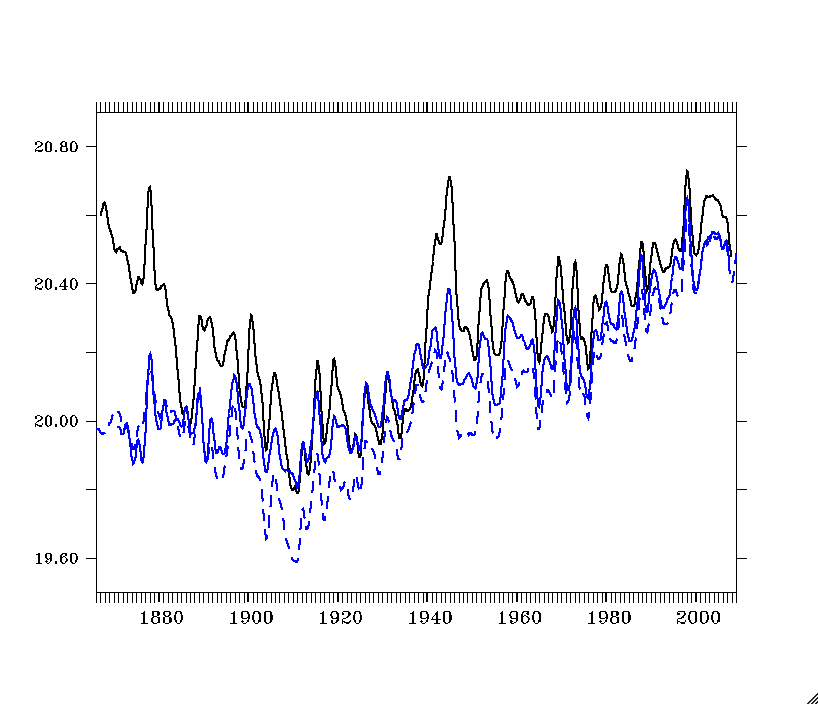 SODA 2.2.6
8 Ensemble Members

Winds
20CRv2 ensemble member daily stress 1871 – 2008

Heat and Salt fluxes 
Bulk formulae using 20CRv2 daily variables

SODA Data Assimilation 
Only ICOADS 2.5 SST data (no hydrography)
60S-60N Zonal Averaged SST
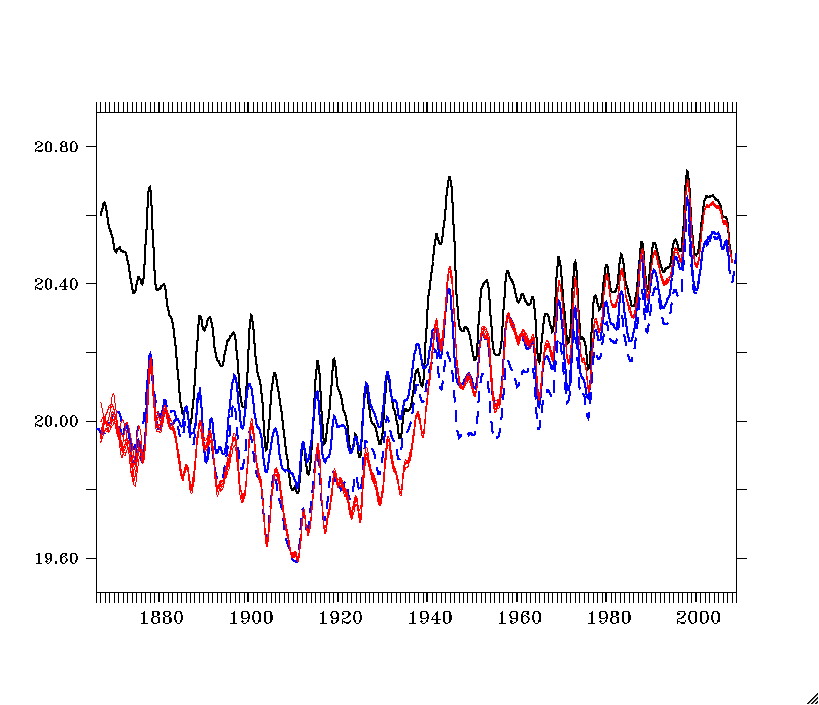 SODA 2.2.4
(black)

HadISST (blue)

ERSST (dashed)

SODA 2.2.6 (red)
Ensembles
Ensemble SST Spread
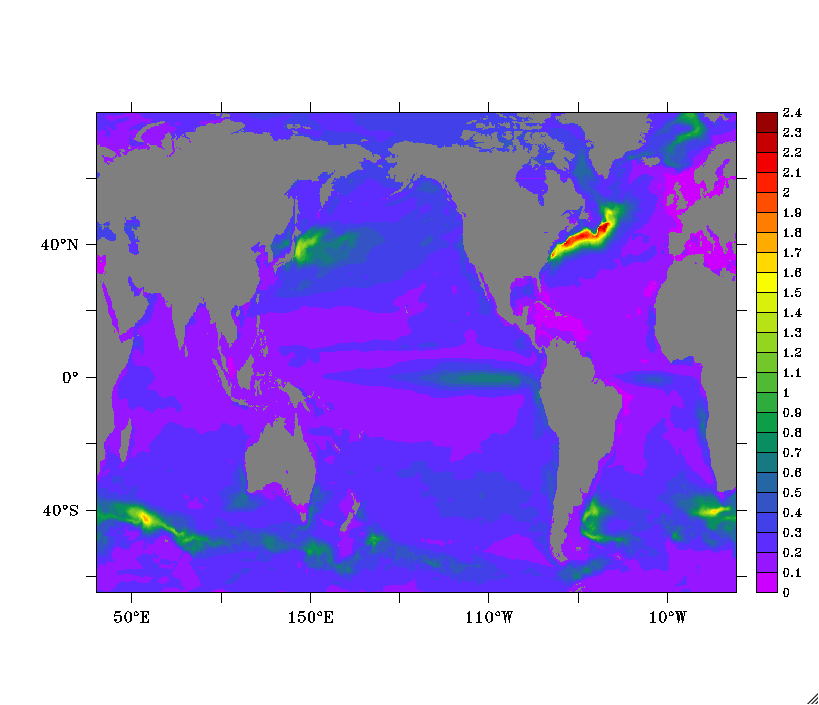 Ensemble SST Spread  60S-60N Zonal Average
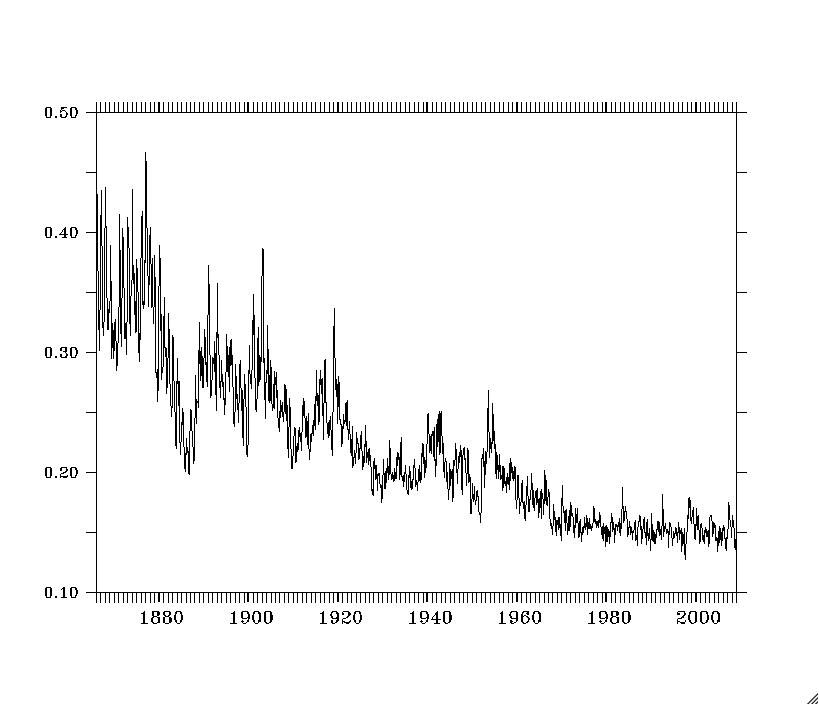 Ensemble SST Spread
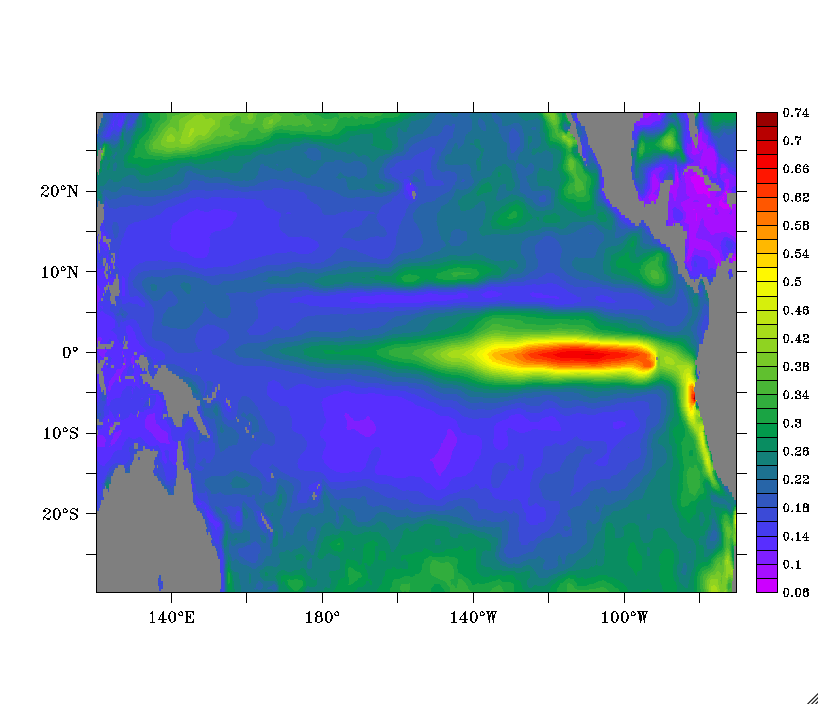 Ensemble SST Spread 140w-90W 5S-5N
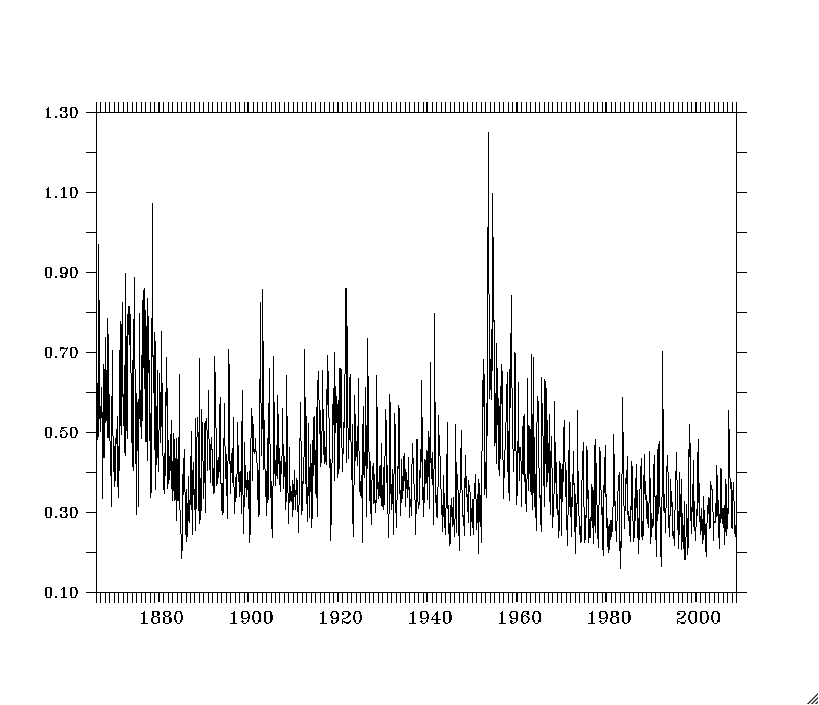 Nino 3.4  SST Anomaly
ICOADS Num. Obs. 1918-1919
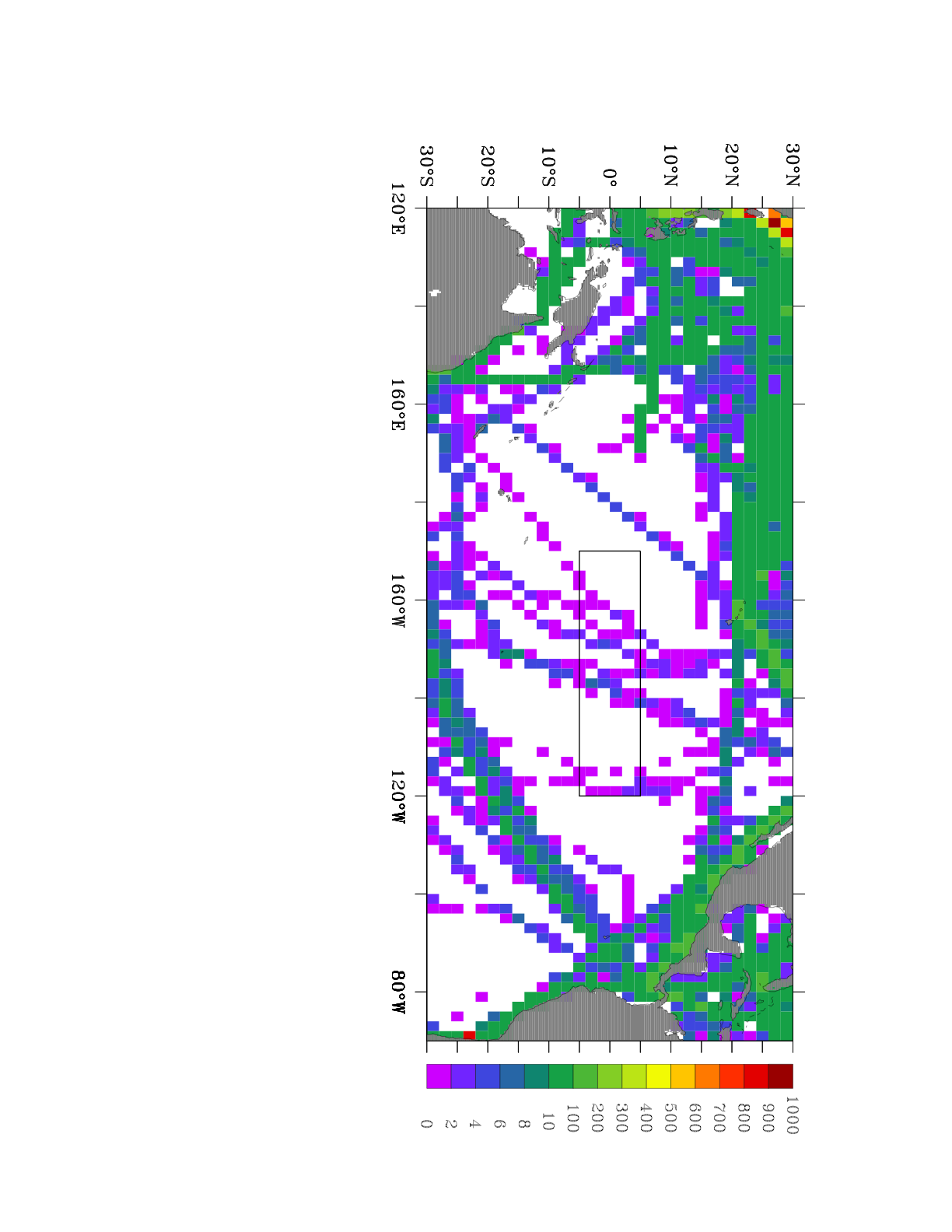 Nino 3.4  SST Anomaly - 8 Ensembles
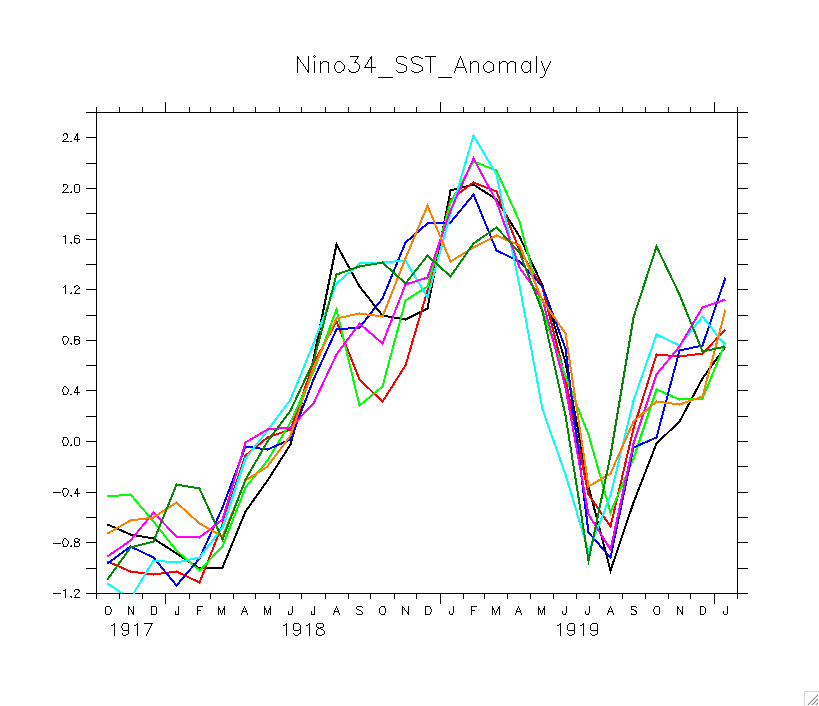 Shading: SSH    Contours:  Zonal wind stress
Ens 7 - Strong ENSO
Ens 5 - Weaker ENSO
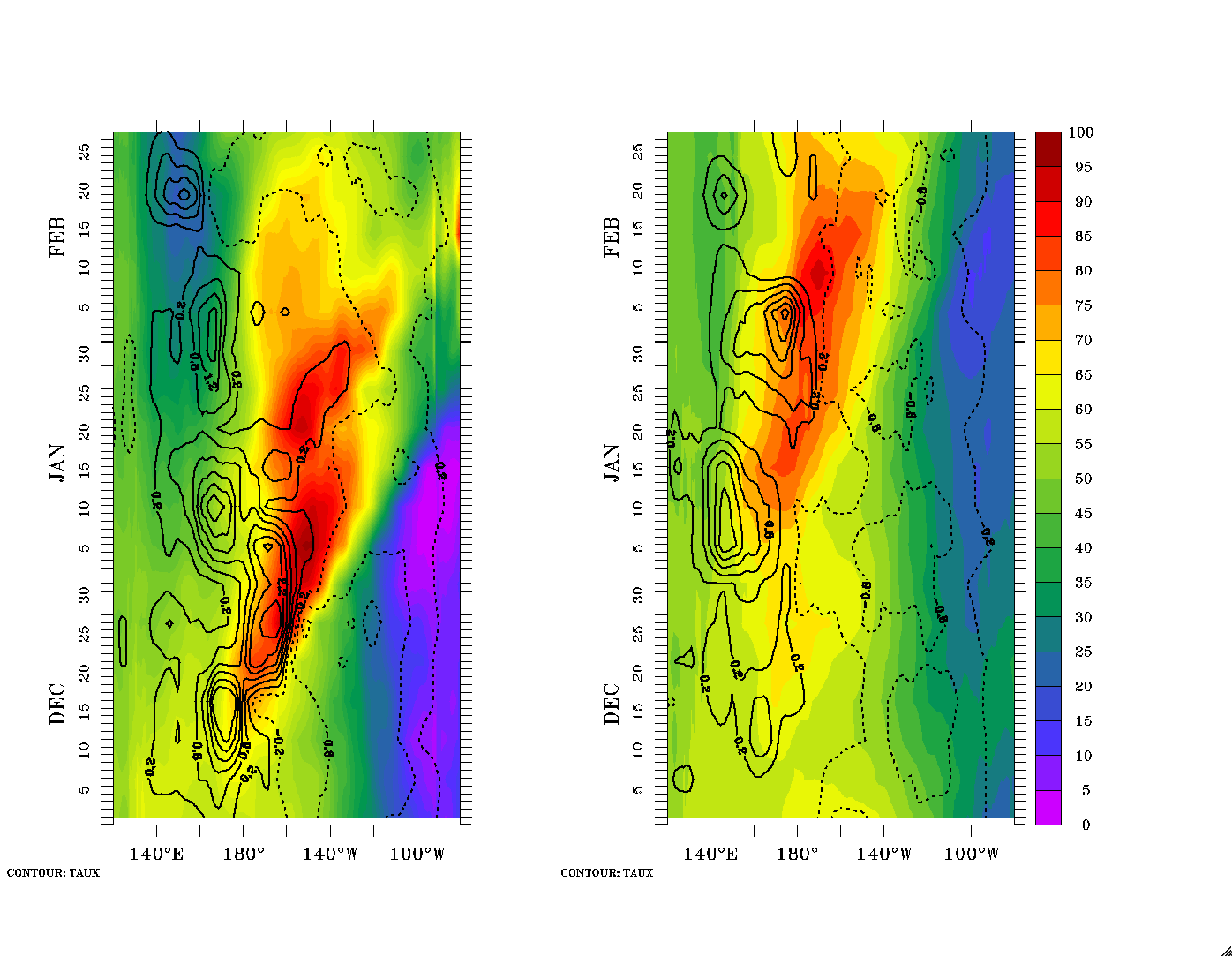 1918               1919
Conclusions
We conduct an 8-member ensemble ocean reanalysis for the period from 1871-2008

Significant differences in ENSO in the different Ensemble members.

These differences should drive significant differences in the atmosphere.  

OARCA – Ocean Atmosphere Reanalysis for Climate Applications (1800s to present)